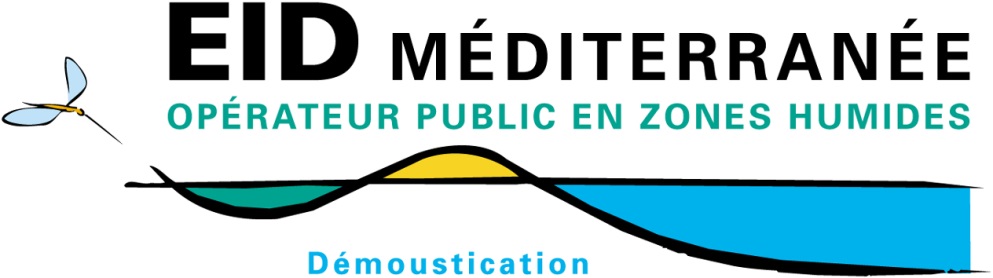 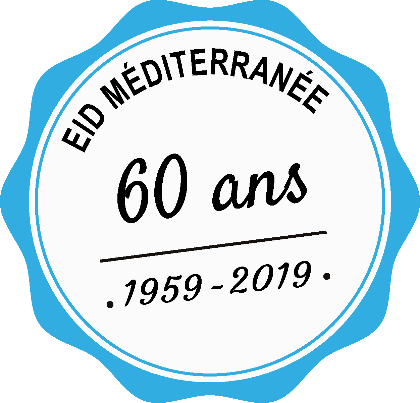 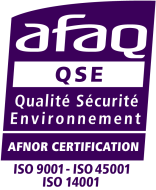 Certifié QSE
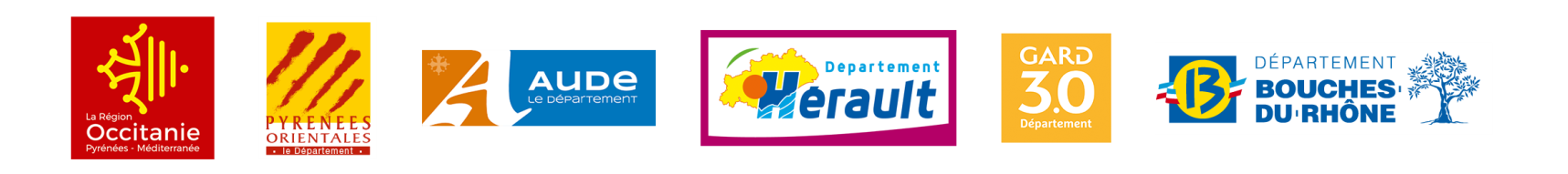 ENTENTE INTERDÉPARTEMENTALE
POUR LA DÉMOUSTICATION
DU LITTORAL MÉDITERRANÉEN
opérateur de 6 collectivités territoriales
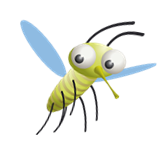 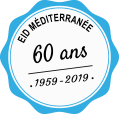 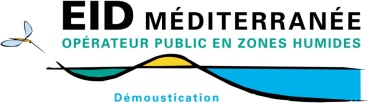 L’organisation territoriale  de l’EID-Med en 2021
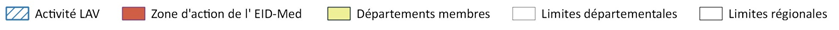 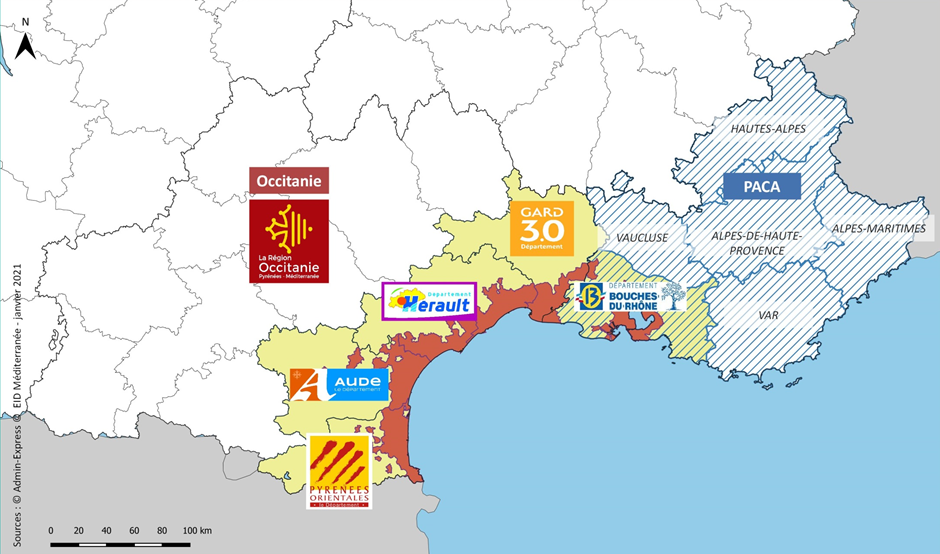 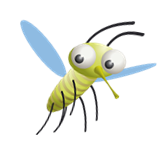 Le cycle biologique
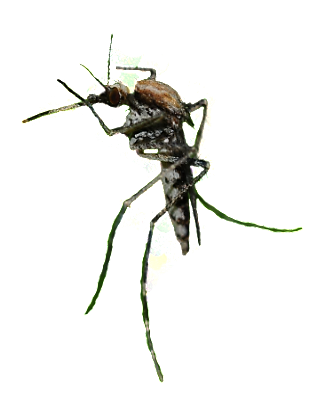 Adulte
Une femelle                  = 800 à 1 000 œufs !
Quelques jours pour agir
Accouplement
 (vol nuptial)
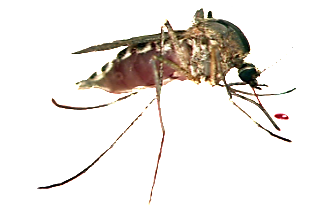 Piqûre
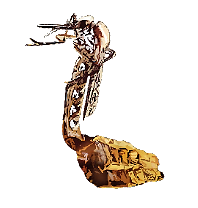 PHASE AÉRIENNE

   PHASE AQUATIQUE
Ponte
Émergence
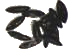 Œufs
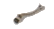 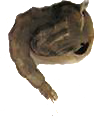 Éclosion
Nymphe
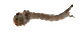 Larve 
4 stades
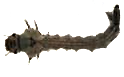 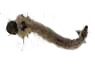 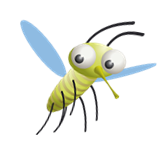 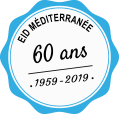 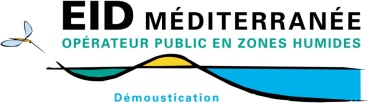 MOYENS
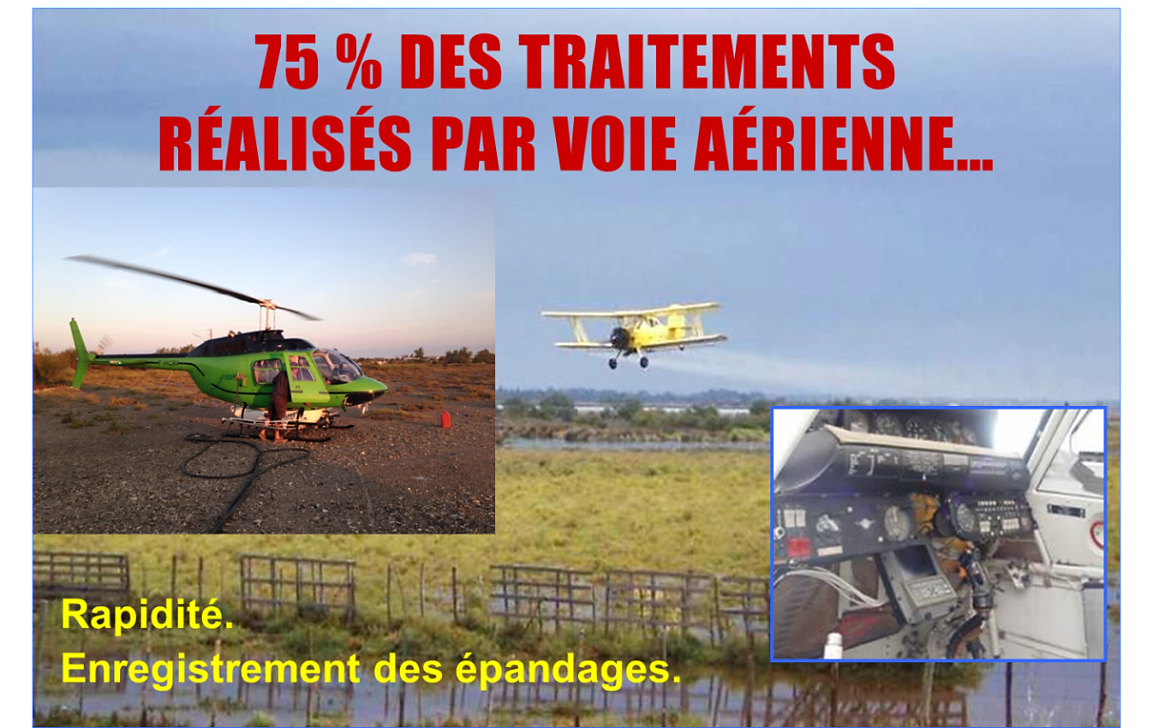 Un seul insecticide utilisable
dans les zones humides :
le Bti, un antilarvaire
qui doit être ingéré.
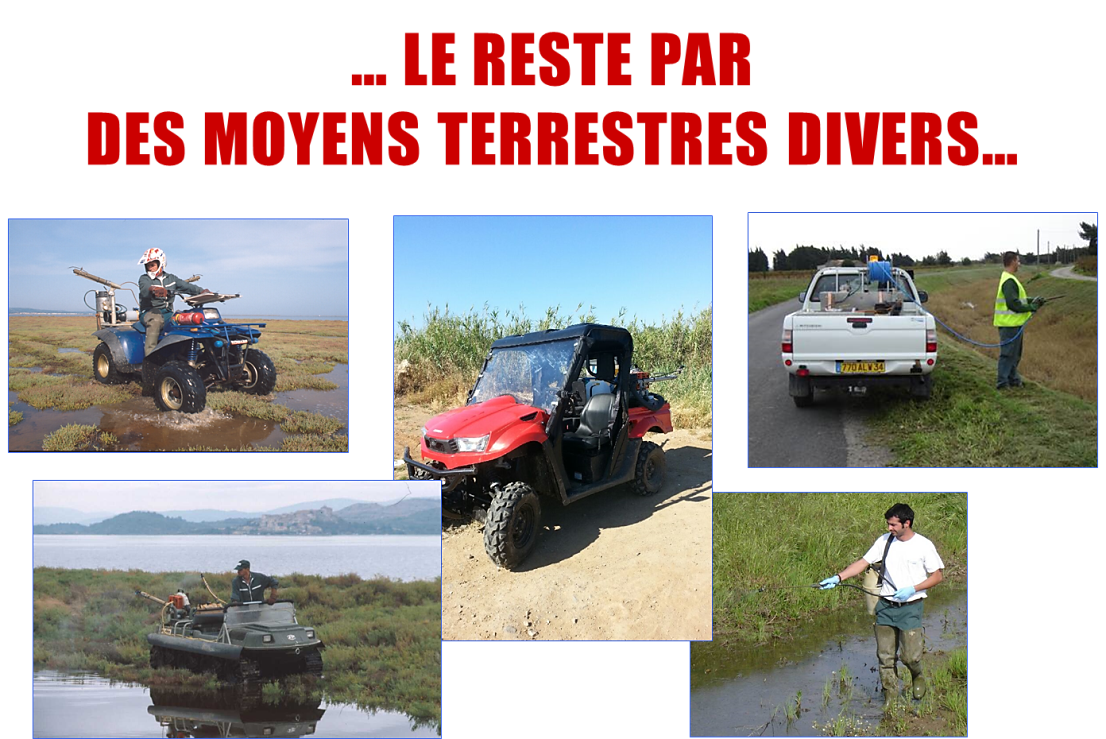 Une centaine d’agents                   sur le terrain, chargés essentiellement                                de la surveillance                des éclosions…
BILAN 2021 – GardRépartition des superficies traitées
BILAN 2021
Tout EID
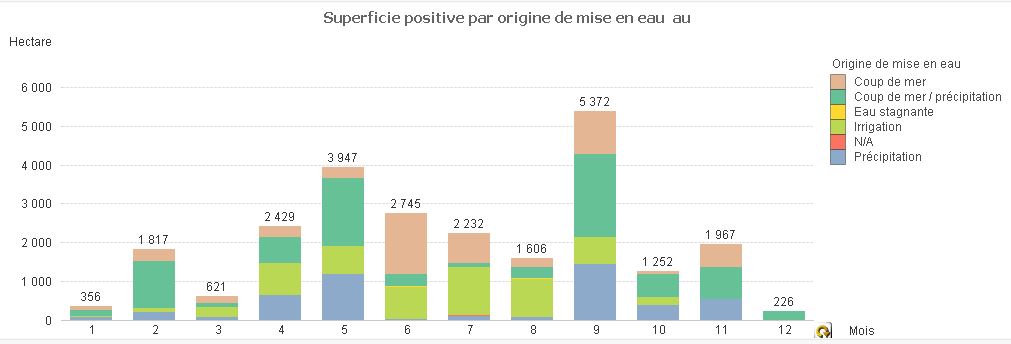 BILAN 2021
Eclosions CCBTA
BILAN 2021
BILAN 2021
Traitements CCBTA
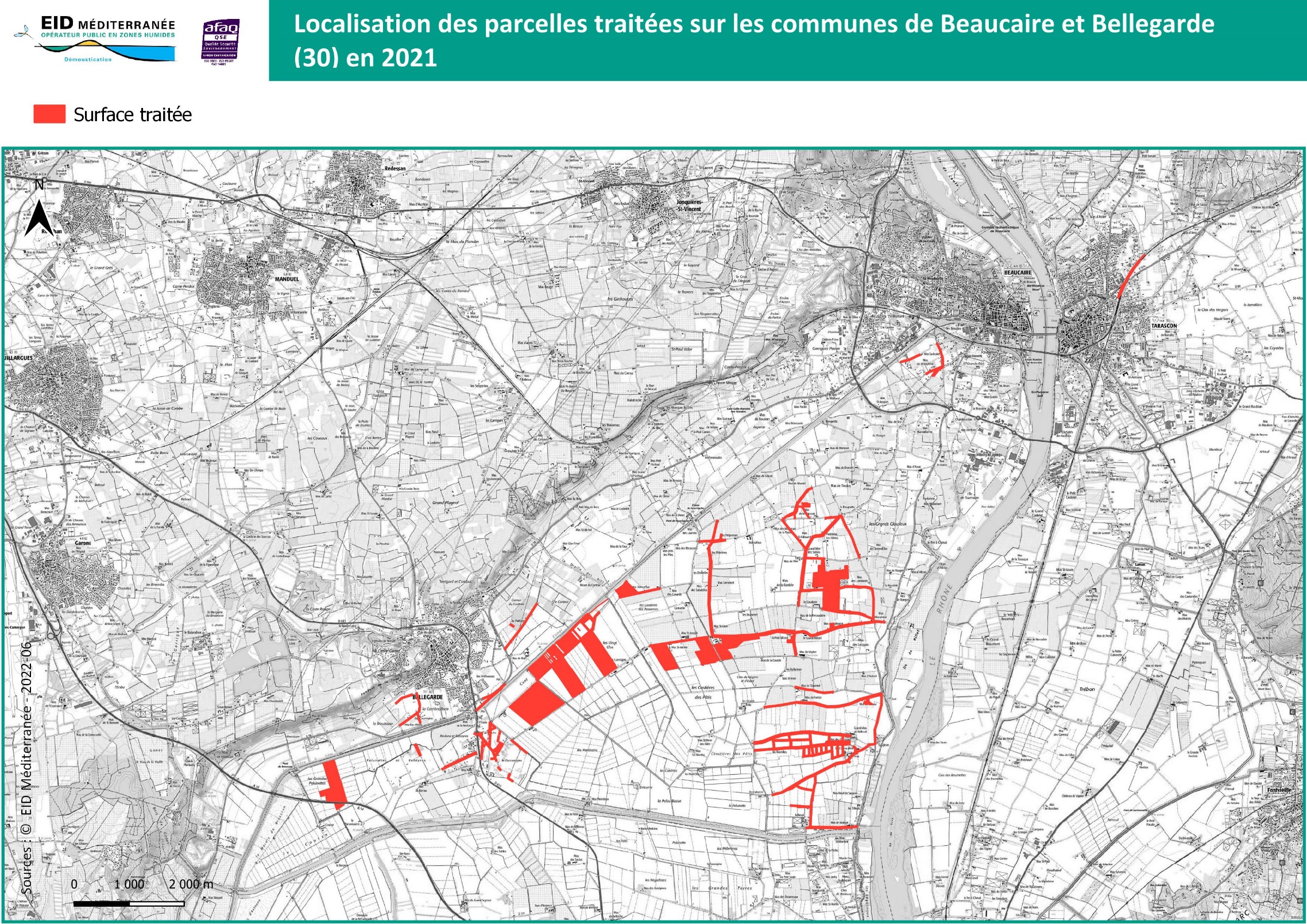 BILAN 2021
BILAN 2021
Les irrigations sur le territoire de la CCBTA :


Prés à taureaux, prairies de fauche (et rizières, vignes)
Importante cause de nuisance : 
Mises en eau imprévisibles
Progressives et d’une durée incertaine
En été : développement larvaire très rapide
Faibles hauteur d’eau
La CCBTA représente 14% des surfaces traitées dans le Gard (520 ha / 3668 ha) mais 60% des sorties aériennes (19 / 31)
aureaux
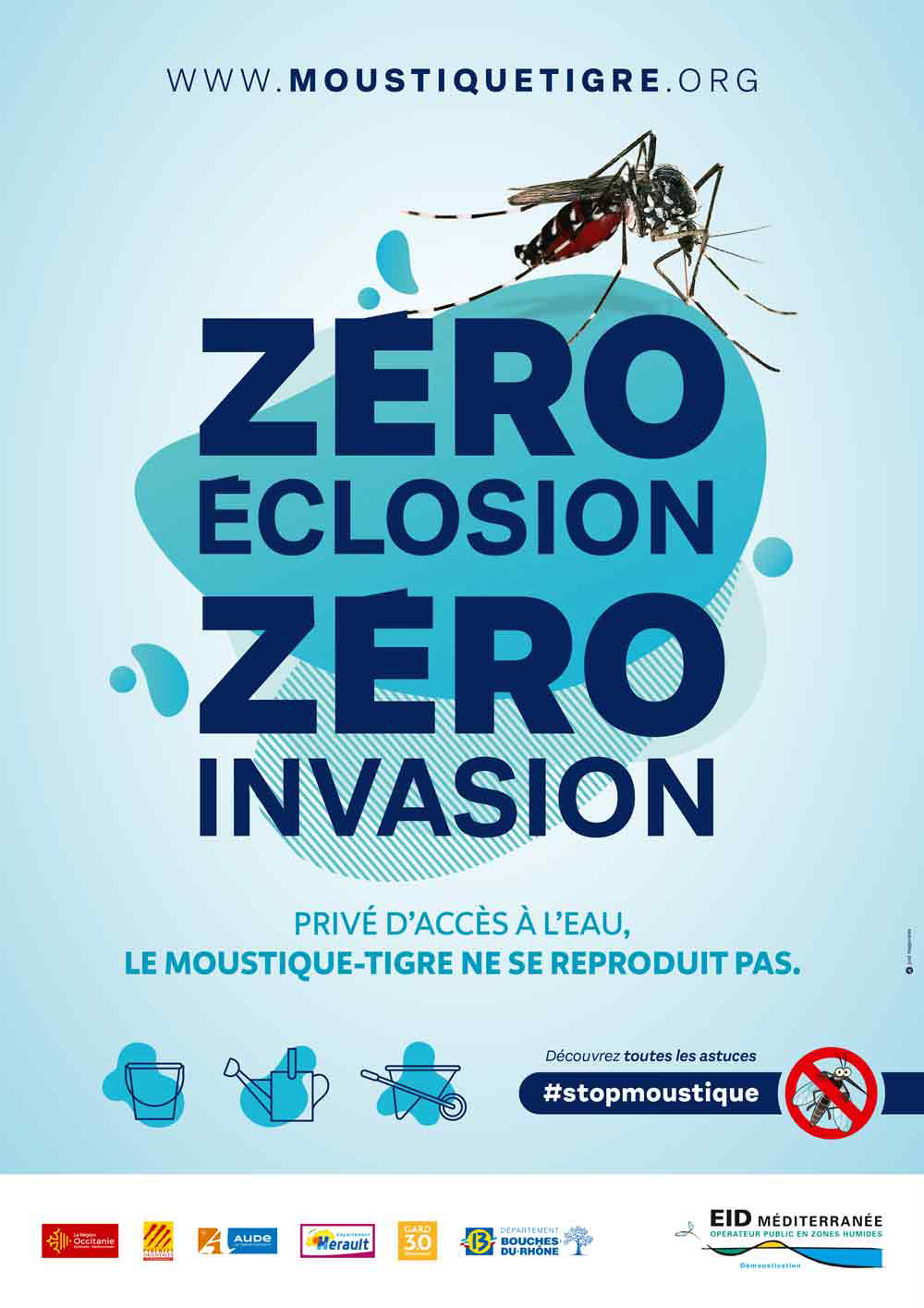